01
Business Plan
Presentation 2021
Powerpoint Template
Business Plan | January 2021
02
Presentation Highlights
Executive Summary
Company Description
The Team
Industry Outlook
Target Market
Competitive Analysis
Competitor Strengths & Weaknesses
Business Focus
Features
Marketing Strategy
Funding
Funding Projections
Business Plan | January 2021
03
Executive Summary
A marketing plan must be a “winner.” If the plan does not help management to gain market share, increase sales, lower marketing costs or otherwise “win”, the plan is a waste of time. This is crucial for small businesses that must get the highest return on every marketing dollar spent. Pioneer Marketing will provide its clients with a broad range of “winning” marketing consulting services. These services include strategic planning as well as tactical implementation. Strategic planning utilizes those processes that lead to an executable marketing plan including identifying areas of opportunity, market segmentation, product line analysis, financial planning, competitive analysis, and culminate in the design of a project implementation plan.
Business Plan | January 2021
Company Description
XYZ Consulting is a new company that provides expertise in search marketing solutions for businesses worldwide, including website promotion, online advertising, and search engine optimization techniques to improve its clients' positioning in search engines.
Business Plan | January 2021
XYZ Consulting consists of five Masters program students from the Marshall School of Management at State University.
04
05
The Team
Zark Muckerberg
Niam Leeson
Mionel Lessi
CEO
President
Vice President
Business Plan | January 2021
Industry Outlook
01.
Opportunities to Future Growth
AI and IOT based solution
Cloud computing and flexible consumption based model
02.
Strategies to Facilitate Growth
Essential to develop technology partnership
Important to build relationship with own IT departments
03.
Take Care of Business Guidelines
Protect large amount of user data through cloud solutions
Business Plan | January 2021
06
07
Target Market
By Age
By Location
By Income
Market segment focused on customer's age
Market segment focused on customer’s home
Market segment focused on customer’s job
Business Plan | January 2021
08
Competitive Analysis
Company One
Company Two
Company Three
Business Plan | January 2021
The most popular IT solution company at the moment. It is highly established and lauded as an effective solution.
Is similar to XYZ company, because it is product is designed to shape various workplace processes.
Is specifically intended to improve communication. While it does not factor in as a direct competitor to XYZ, but they have the best implementation.
Running : 12 Years
CEO : John Legolas
Running : 9 Years
CEO : Triss Merigold
Running : 5 Years
CEO : Bill Dovahkiin
09
Competitor Strengths
& Weaknesses
Strengths
Weaknesses
Compelling AI based auto-sorting
Easy & intuitive user interface
User specific saving opportunities
Hosts do not have ‘ads’ that expire
High service switching cost
3 non-pending technology patents
Integration partnership (Turbotax)
Poor traction
10
Our Products
& Services
XYZ Company offers the expertise a high-technology company needs to develop new product distribution and new market segments in new markets. This can be taken as high-level retainer consulting, market research reports, or project-based consulting.
In the future, we will broaden the coverage by expanding into coverage of additional markets (e.g., all of Latin America, Far East, Western Europe) and additional product areas
11
Product Features
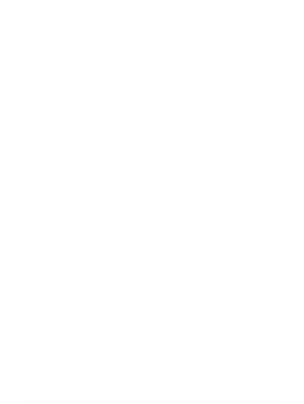 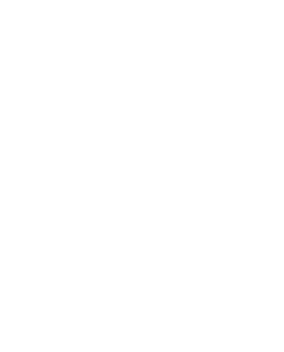 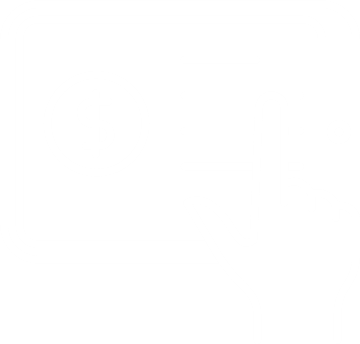 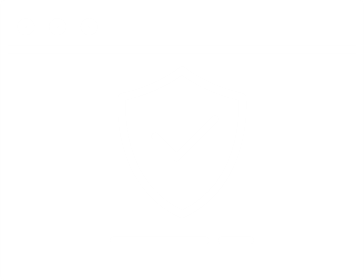 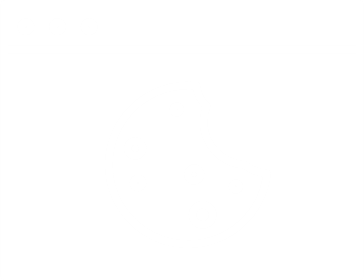 Payment Integration
Social Integration
Intuitive Interface
Advanced Analytics
High Security
This feature is applied for checking the user’s information validation, ensuring an appropriate amount of money for making a purchase
Integrating with social channels simplifies the signing up process by retrieving information from the channel
Using simple notifications/messages is the most essential feature for direct communication with your customers by applying a device
Implementation the analytics feature is the key element that is used to understand the user’s behaviors deeper by tracking and measuring their activity within the app
Primary feature that should be implemented to protect data & to keep data both private and secure
Business Plan | January 2021
12
Product Features | Payment Integration
Mobility
Easy to Use
Highly advantageous feature allowing customers to access payment directly in a convenient way
Any company should have one click payment feature that will quickly reach your bank account by phone with a single click
Business Plan | January 2021
13
Product Features | Social Integration
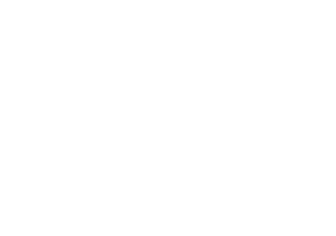 Make sharing easier.
Allows to share posts about various events to remain users engaged with the app.
Business Plan | January 2021
14
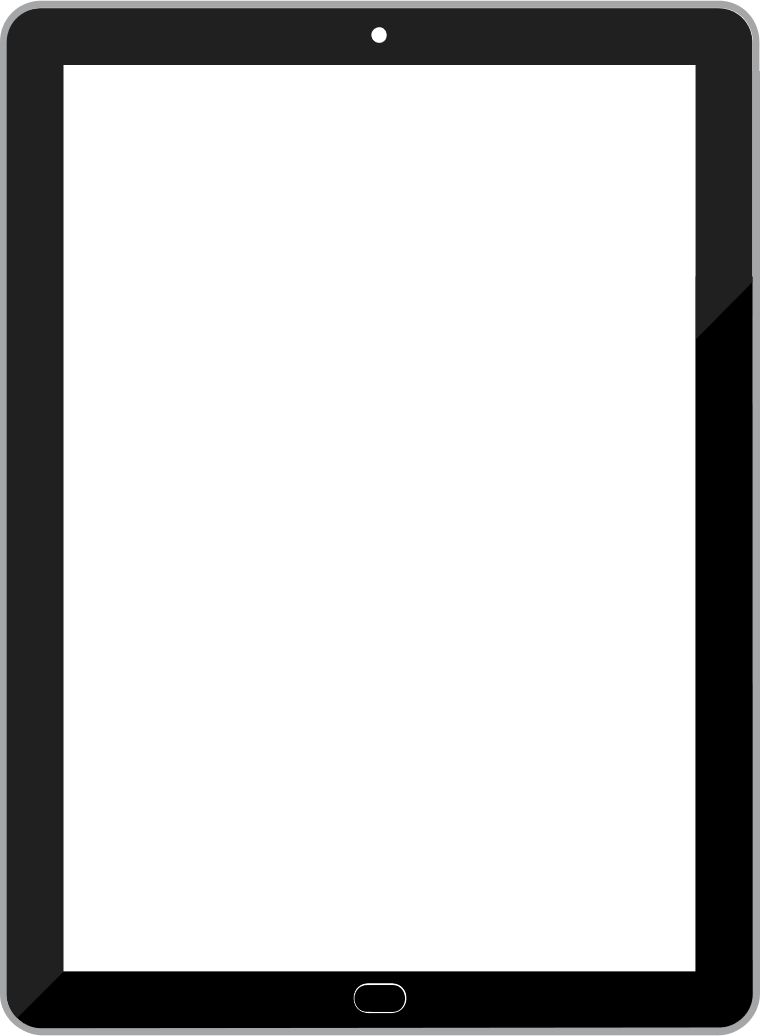 Product Features | Intuitive Interface
01.
Push Notification
Simple notifications/messages
Used for reporting on new features, sending promotional offers that drive engagement
02.
Feedback System
Let users report bugs, complaints or suggestions
Leads to enhancing trust and credibility
Business Plan | January 2021
15
Product Features | Advanced Analytics
We’ve revamped our whitepaper, Advanced Analytics with XYZ Company, which explores how XYZ’s advanced analytics features help you address common analytical challenges, showcasing real-world examples of predictive analytics, segmentation, what-if analysis, and more.
Cohort Analysis
What-if Analysis
We promotes an investigative flow for rapid and flexible cohort analysis.
By combining flexible front-end with powerful input capabilities, you can quickly modify calculations
Business Plan | January 2021
16
Product Features | High Security
If you’re considering developing an app, or updating an existing one, it’s important to keep in mind that the development process is not just about providing a positive user experience or incorporating a fancy design, security must be part of the conversation from the very beginning.
01.
Require Data Validation
02.
Don’t Log Sensitive Data
03.
Restrict Clipboard Access
04.
Disable Debug Code
Business Plan | January 2021
17
Marketing Strategy
01.
Spread Early Buzz on Social Media
Creating a buzz around social media before your app launch can help you build brand awareness for it so that you can get a better conversion rate when you hit on paid app advertising strategies on social media.
02.
Create A Promo Video
Leverage the video content across multiple promotional channels like a website landing page, app preview, youtube, social media, and other mobile app advertisement campaigns.
03.
App Store Optimisation
Optimizing mobile apps for getting them ranked higher and increase discoverability on the app store search results.
The higher your mobile application ranks on the store, the more visible it is to potential users, thus, increasing the possibility of downloads.
Business Plan | January 2021
18
Funding
$ 7,500,000
5 Years
Funding Requirement
Funding Timeline
Business Plan | January 2021
19
Our financial projection report will help you forecast future revenues and expenses by building up from payroll schedules, operating expenses schedules, and sales forecast.
Funding Projections
Business Plan | January 2021
20
Contact Us
Address
234 Business Street, Template City, Creative State, Industry Country 9087
Email Address
getinfo@companyname.com
Phone Number
(123) 2345 6789 02
Business Plan | January 2021